Організація освітнього простору в період карантину у зв'язку з поширенням коронавірусної хвороби (COVID – 19) в Бугаській загальноосвітній школі І-ІІІ ступенів
2020 р
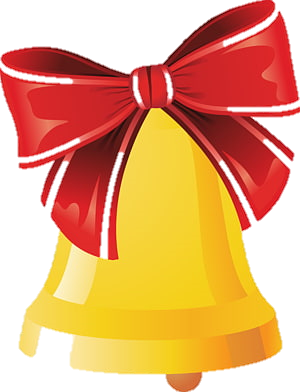 Структура 2020-2021 навчального року
Організація освітнього процесу
З метою запобігання поширенню коронавірусної хвороби (COVID - 19) 
у Бугаському навчальному  закладі освітній процес буде організовано в 
очно – дистанційному ( змішаному) режимі . 
Навчання буде проводитись в класних кімнатах, закріплених за певними 
класами.
Навчання буде проводитись за графіком:
1клас - початок навчання о 8 год 20 хв
2 - 4 класи -  о 8 год.30 хв ( перші та останні уроки за можливістю 
проводитимуться на свіжому повітрі). Місце перебування – 
спортивний та  ігровий майданчики.
5-9 класи – початок занять о  8.15               
10-11 класи – початок о 8.00
 Тривалість уроків
  1 клас – 35 хвилин
       2 – 4 класи – 40 хвилин
             5-11 класи – 45 хвилин
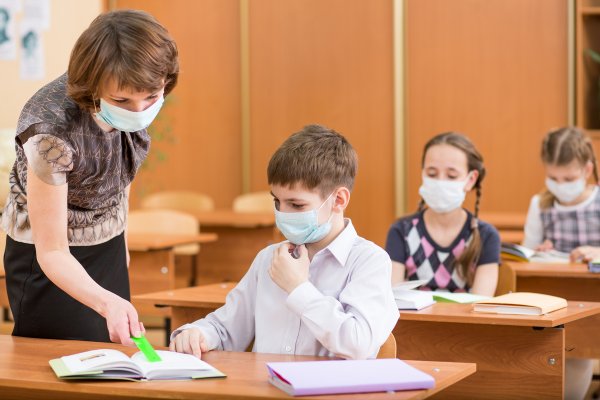 Санітарно – гігієнічні вимоги
Педагогічний склад закладу перед початком занять проводитиме
 опитування  учасників  освітнього процесу щодо їх самопочуття та
 наявності симптомів респіраторної хвороби.
У разі виявлення гострої  респіраторної хвороби проводитимуться дії 
згідно з алгоритмом, запропонованим МОЗ України.
Вхід до закладу освіти дозволяється при наявності захисної маски або
 респіратора. 
Захисні маски можуть не використовуватися під час проведення занять 
у класах, але є обов'язковими при пересуванні приміщеннями закладу
освіти.
Батьки до школи не допускаються крім осіб,
 які супроводжують учнів з інвалідністю.
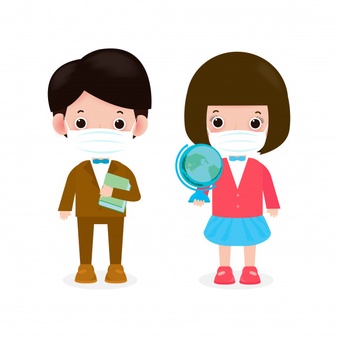 Організація харчування
Організація харчування відбуватиметься згідно з
розробленим графіком із забезпеченням умов дотримання
працівниками санітарно – гігієнічних правил.
 - Розташування дітей не більше 4 осіб за столом.
- Кожен учень повинен 
мати паперові 
хустинки.
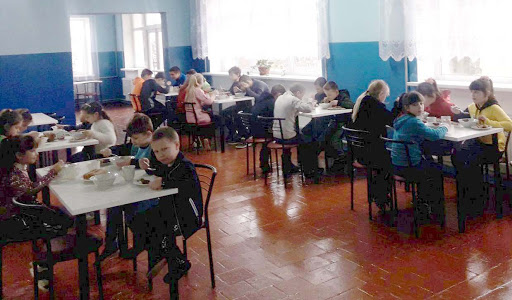 Пам’ятка  для учнів  
Ретельно мийте руки з милом або обробляйте їх антисептиком:
 • перед вживанням їжі; 
 • після кожного відвідування вбиральні;
 • після повернення з вулиці.
При кашлі і чханні:  
• прикривайте   обличчя рукавом одягу або одноразовою паперовою серветкою; 
 • після використання   серветки викиньте її у смітник; 
 • ретельно вимийте руки з  милом.
Дотримуйтесь дистанції. 
•	Тримайтеся подалі від хворих людей.
•	Уникайте місць, де збираються великі групи людей
Обов’язково користуйтесь маскою, респіратором:
•	при вході до навчального закладу; 
•	під час пересування коридорами і приміщеннями школи.
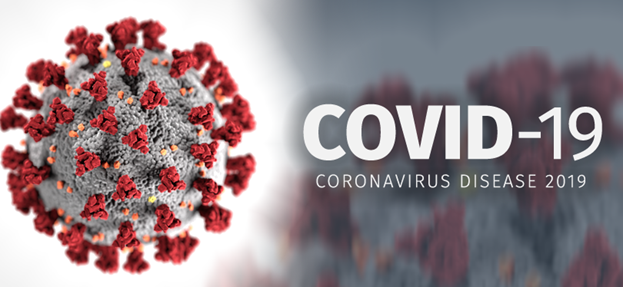 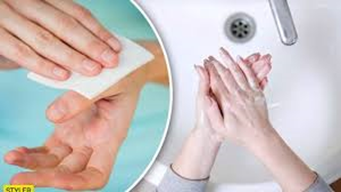 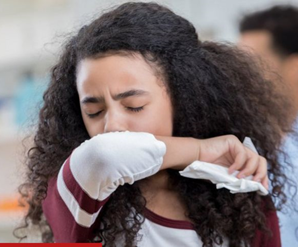 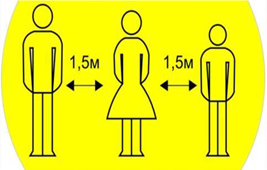 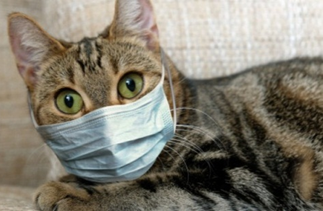 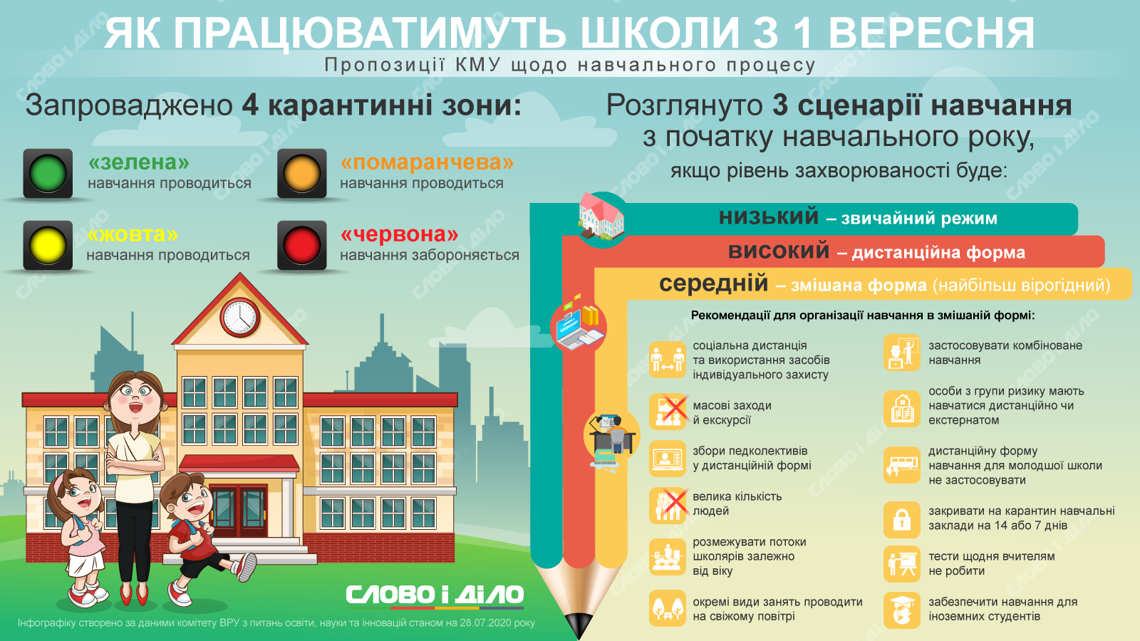 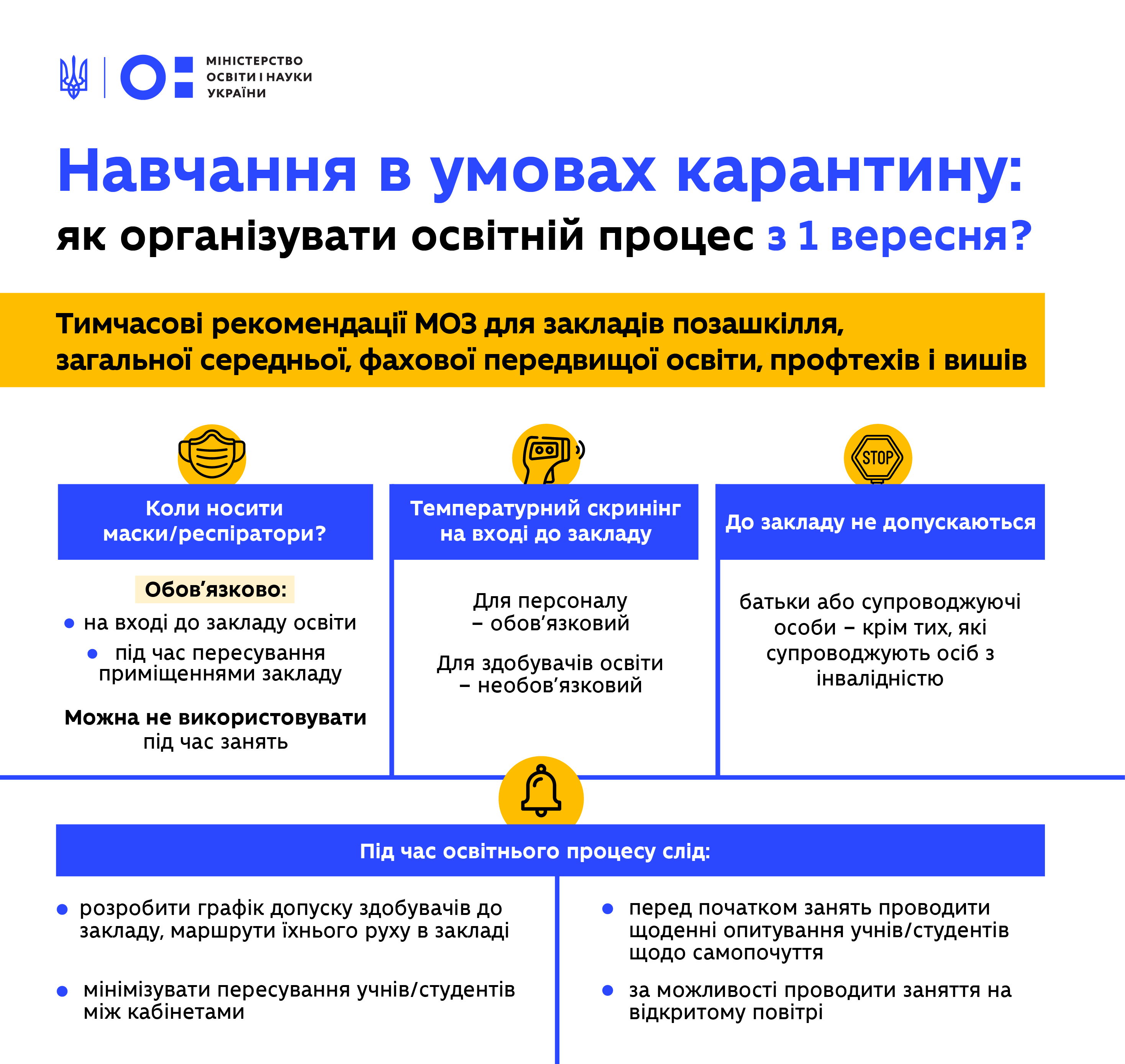